Frequency tables
Table 1:
The distribution of income in the studied sample (N = 200 )
Menu
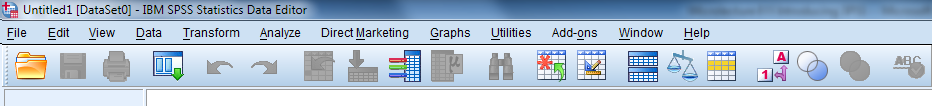 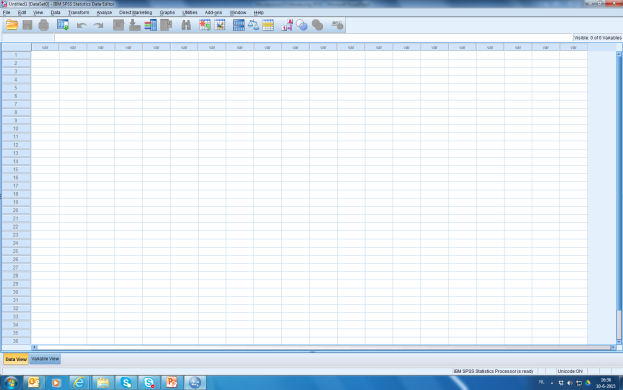 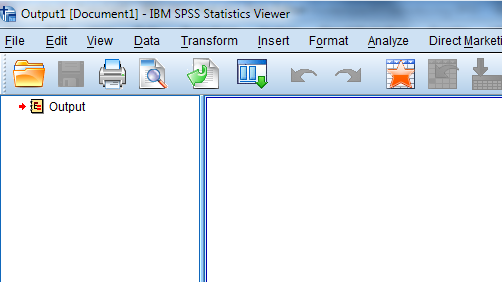 or
Data(matrix) (.sav)
Output (.spv)
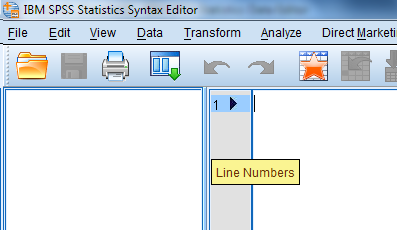 Syntax file (.sps)
Open a datafile
File -> open -> data

Make sure you understand what the datamatrix looks like:
Units in the rows, variables in the columns
Variables have ‘names’ and ‘labels’
Values (of variables) have ‘values’ and ‘labels’
Change the settings
edit -> options -> output (select ‘labels and values’ and ‘names and labels’)